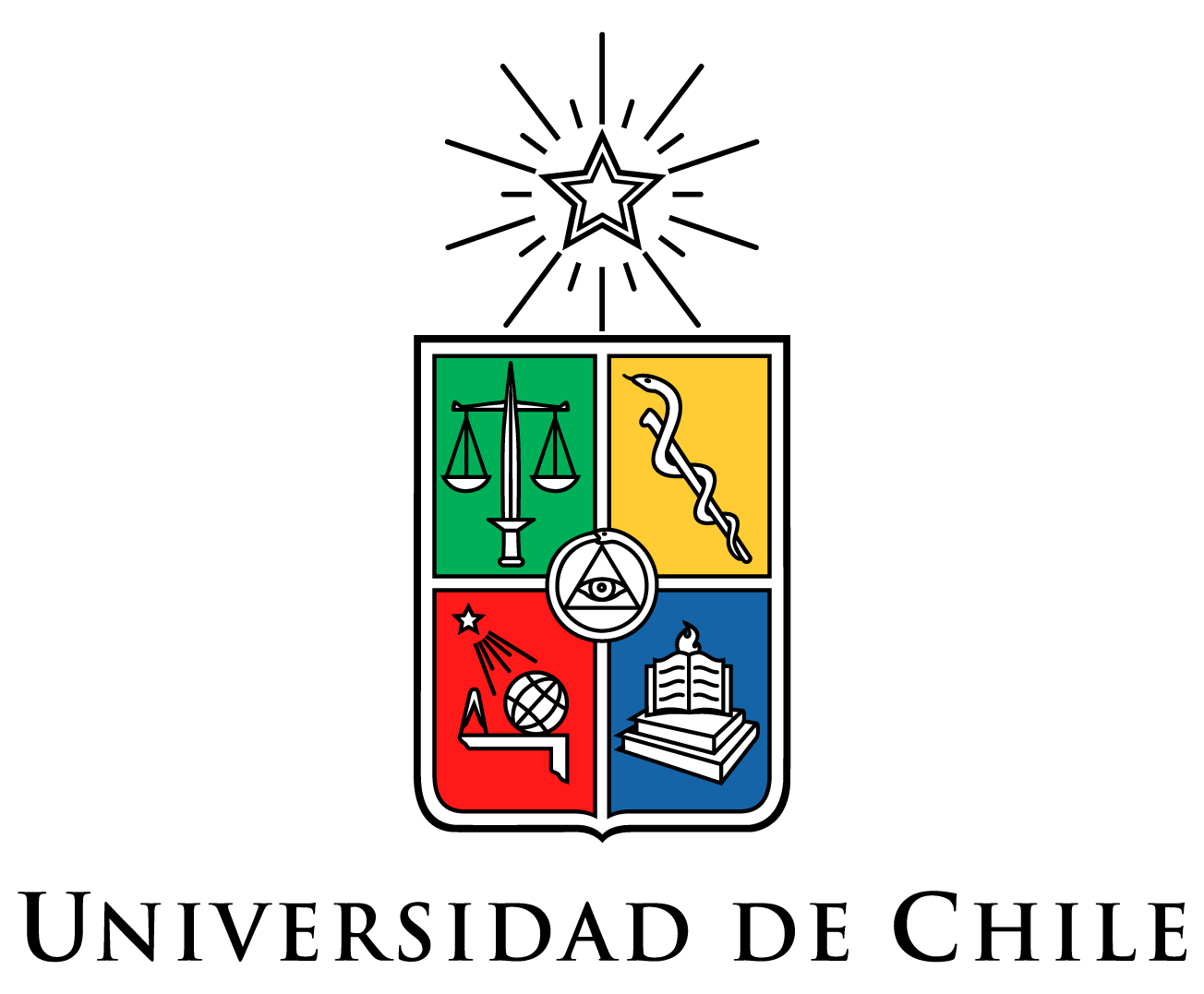 SINDROME ANEMICO.
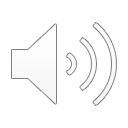 Dr. Felipe Espinoza Chacur.
Facultad de Medicina.
U. De Chile.
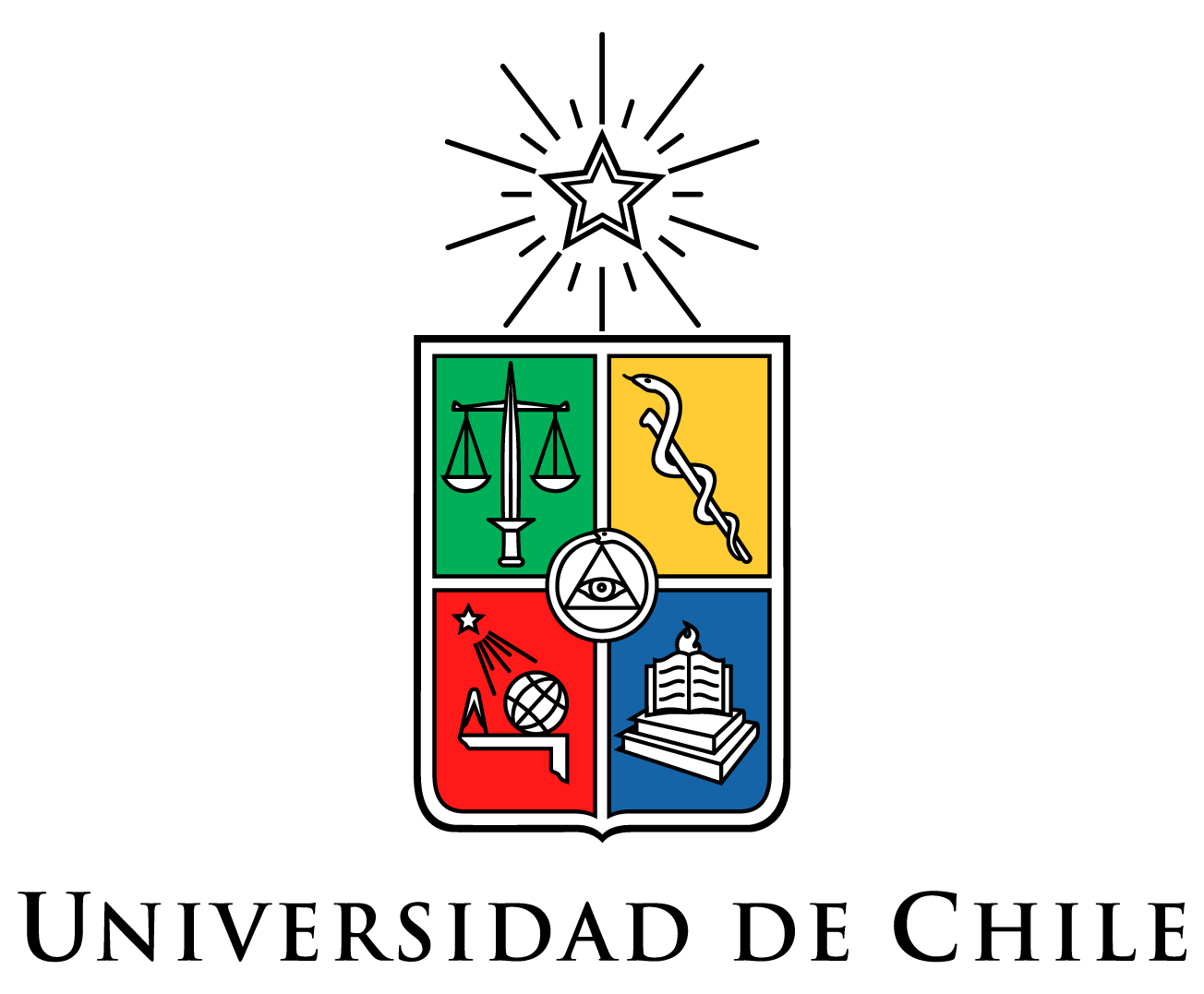 Definición
Síndrome que se caracteriza por la disminución anormal del número o tamaño de los glóbulos rojos que contiene la sangre o de su nivel de hemoglobina.

Constituye un síndrome, y la variación de la serie roja (SR) durante el desarrollo normal, determina que los valores diagnósticos difieran mucho en las diferentes edades del niño.
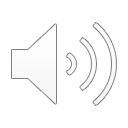 Formas clínicas
AGUDA.

CRÓNICA.
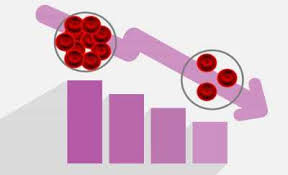 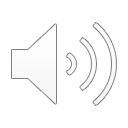 Aguda
La anemia aguda es característica de la disminución rápida de la serie roja, como puede ocurrir en las hemorragias y en situaciones de hemolisis. 

La clínica depende de:
la cuantía 
la velocidad con que se instale. 

En la hemorragia, el hemograma puede evaluar esa cuantía no antes de 24-36 horas, (cuando se produce la hemodilución)
En la hemolisis su alteración es inmediata.
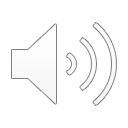 Crónica.
De desarrollo lento, lo que permite la adaptación orgánica. 
Generalmente se presenta con palidez, decaimiento, inapetencia, irritabilidad, taquicardia, etc., en un niño sin gravedad aguda.
Su progresión final puede llegar a insuficiencia cardíaca y shock.
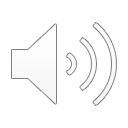 Diagnóstico de laboratorio.
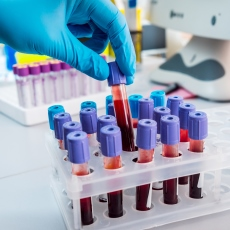 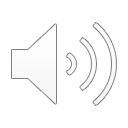 Utiliza, habitualmente el Hto y Hb, que tienden a modificarse en forma paralela.

Este generalmente corresponde a 2 DS del promedio, permiten con gran probabilidad diagnosticar anemia.

Es muy diferente según la edad, lo que se destaca al considerar que un recién nacido tiene un Hto normal promedio de 55%, un lactante de 2-3 meses de 33%, y un niño de 12-18 años de 43% dependiendo además del sexo.

La intensidad relativa va a ser variable, por ejemplo un Hto de 28-30% tiene una connotación muy diferente a los 3 meses que a los 10 años de edad.
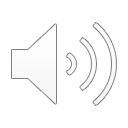 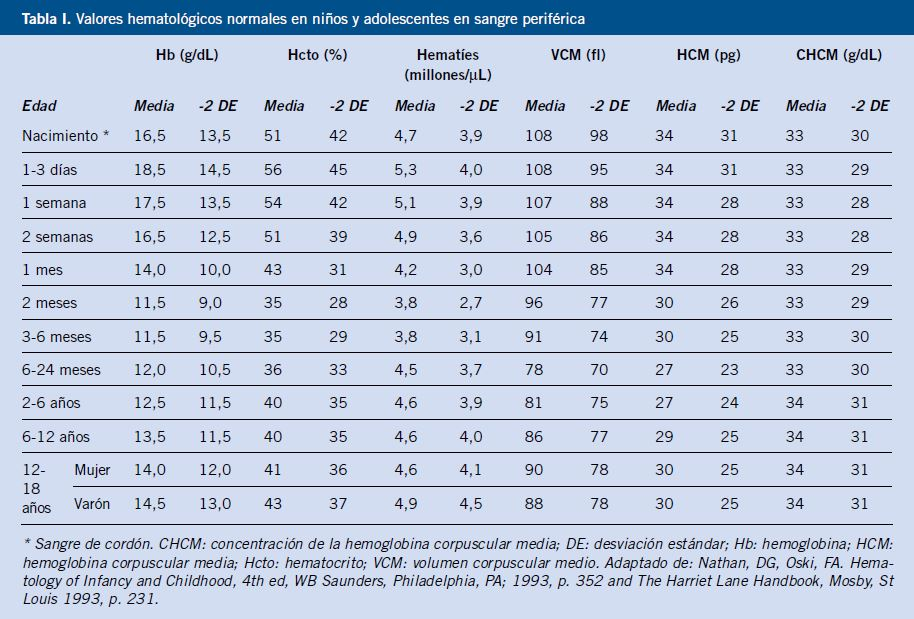 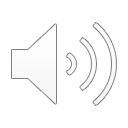 El mecanismo fisiopatológico de la anemia puede deberse a:
Disminución de la producción de glóbulos rojos
 Premedular (déficit de Fe, folato, vit B12, proteínas)
Medular (leucemia, anemia aplástica, infecciones) 
   Aumento de destrucción de glóbulos rojos
 Hemólisis
 Pérdida de  glóbulos rojos por hemorragia
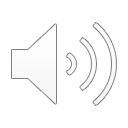 Clasificación
Según su fisiopatología se puede distinguir:
Arregenerativas de origen nutricional o medular.
Regenerativas por pérdida exagerada de serie roja, ya sea por hemolisis o por hemorragia.
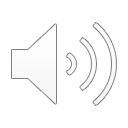 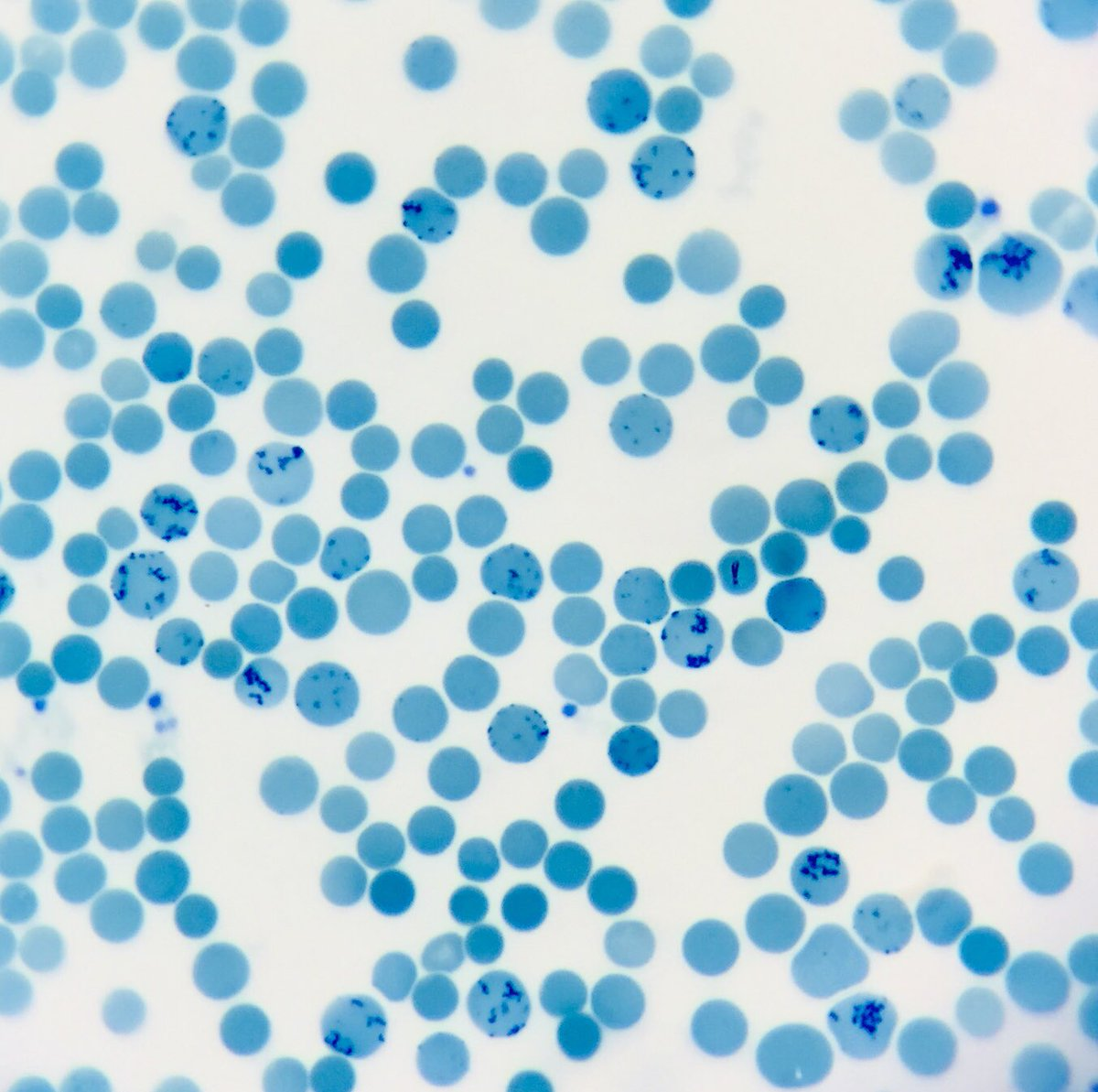 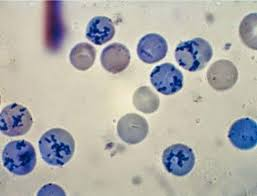 Arregenerativas
Las anemias nutricionales (ferropriva, déficit de folatos, hipoproteinemia, etc.)



Las por falla de médula hematopoyética (leucemia, anemia aplástica).
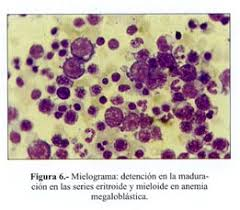 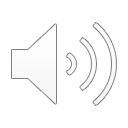 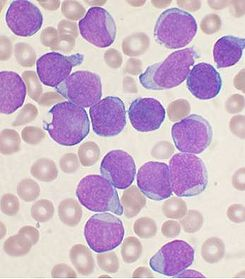 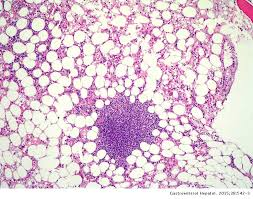 Regenerativos
Si bien la hematopoyesis es activa, no logra compensar la pérdida de glóbulos rojos.
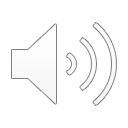 Reticulocitos
Son G.R. muy jóvenes que contienen ribosomas precipitados (de origen citoplasmático, no son restos nucleares). Constituyen el 0,5-1% de los glóbulos de la sangre periférica, en una SR normal.
 
El recuento o índice reticulocitario es buen reflejo de la actividad medular:
1% normal.
4-5% significa que esa actividad es 4-5 veces mayor
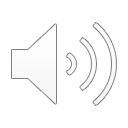 INDICE RETICULOCITARIO
En la anemia, el índice reticulocitario (IR) que lee el microscopio se debe corregir.

		IR = % reticulocitos x (Hto paciente/Hto normal)  		                   Factor de corrección
		Factor de corrección según Hto: 
		45% =1 
		25% =2		35% =1,5 
		15% = 2,5
		Se considera un índice regenerativo mayor o igual a 3.

De esto se desprende que una reticulocitosis de 8-10% o más, casi siempre va a indicar un proceso regenerativo, por mucho que se la corrija, en tanto que valores inferiores (menos de 7-8%), al corregirse pueden revelar niveles de arregeneratividad.
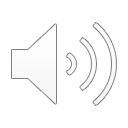 Crisis reticulocitaria.
Es exclusiva de las anemias premedulares o nutricionales, y corresponde al aumento del índice que presentan al recibir el nutriente que les falta. 
Se produce en forma característica alrededor de la semana de iniciar el aporte.
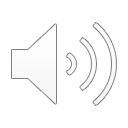 Reticulocitosis "permanente",
Propia de las anemias postmedulares (hemolisis), no es específica, y generalmente no se hace referencia como “crisis”.
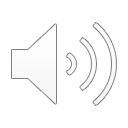 ANEMIA FISIOLÓGICA Y DEL PREMATURO
La anemia fisiológica (AF) es parte central de la variación de la SR en el lactante menor, en el 1er trimestre, se pasa de los valores más altos a los más bajos de toda la vida.
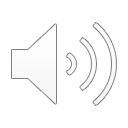 Causas
Depende de la eritropoyetina (EP) renal: la hipoxia relativa del período intrauterino (debido a que el órgano oxigenador es la placenta que satura la Hb a 60%), estimula la síntesis de EP y la poliglobulia secundaria. 
El cambio de la placenta por el pulmón en el momento del nacimiento frena la síntesis de EP (el pulmón sube la saturación a un 95%).
Glóbulo rojo además tiene una vida media más corta.
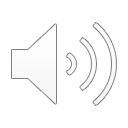 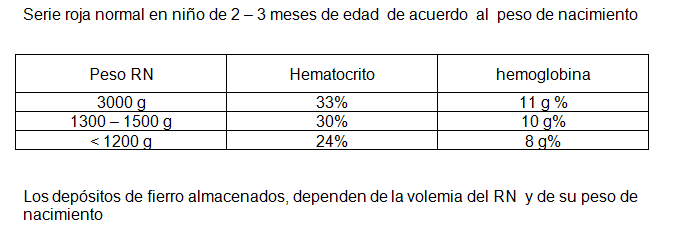 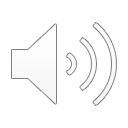 Enfermedad  Hemolítica del RN
Es de etiología isoinmune en incompatibilidad  RH o de grupo clásico ABO. 
En EH – RH,  hay anticuerpos IgG adheridos a los GR del RN. Hemograma muestra anemia,  microesferocitos y test de Coombs directo (+).
En EH – ABO, hay  aglutininas anti A y anti B que son IgM y se adhieren poco a los GR.  Test de Coombs directo es negativo o débilmente (+).
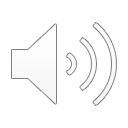 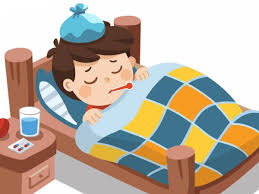 Anemia por infección
Se puede ver a cualquier edad del niño. 
Hay una depresión medular 
Secuestro de Fe en los macrófagos. 
Mala utilización del Fe. 
Componente hemolítico.
Es autolimitado con la mejoría del cuadro infeccioso.
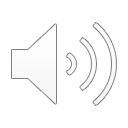 Anemia ferropriva.
Es aquella anemia que ocurre por déficit orgánico de fierro. 
Microcítica hipocrómica. 
Arregenerativa. 
Los depósitos de fierro, se forman en el 1er trimestre de la vida, por la desglobulización fisiológica. 
Se depositan como hemosiderina, que es un polímero de ferritina y que se origina de la Hb de la sangre circulante.  
Ferritina sérica, es el índice más confiable de los depósitos de fierro.
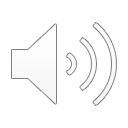 Causas
Dieta pobre en fierro.
Crecimiento acelerado.
Volemia del RN (depende del peso de nacimiento). Mientras menor sea el peso de nacimiento, más baja será la volemia y menor el depósito de fierro.
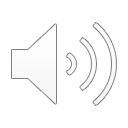 Clínica
Ocurre en el lactante entre 6 y 12 meses de edad que no ha recibido profilaxis. 
Los síntomas varían:
Cansancio.
Fatiga o intolerancia al ejercicio. 
Irritabilidad. 
Anorexia. 
Pagofagia o pica (apetencia por comer hielo, tierra u otras sustancias no nutritivas). 
Retrasos del desarrollo, del aprendizaje o problemas de atención. 
Palidez de piel y/o mucosas. 
Taquicardia, dilatación cardiaca o soplo sistólico.
Rágades bucales, aumento en la caída del cabello, alteraciones ungueales.
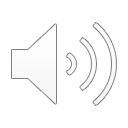 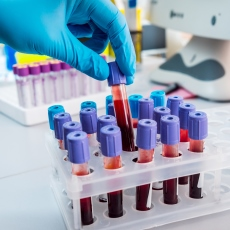 Laboratorio
El hemograma muestra anemia microcítica hipocrómica arregenerativa. 
Las constantes hematimétricas,  muestran disminución de VCM, HCM y CHCM.
RDW elevado.
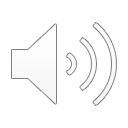 Cinética del Fierro
Ferremia 
TIBC 
% de saturación de la transferrina
 inferior a 10%.
 Ferritina sérica 
Protoporfirina eritrocitaria libre
Receptores de transferrina
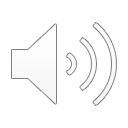 Diagnóstico diferencial.
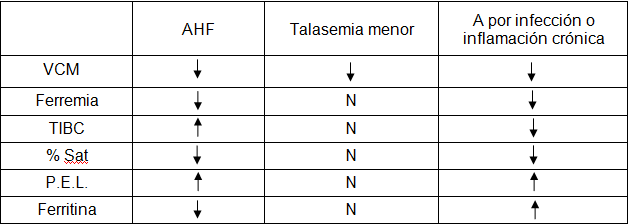 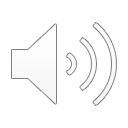 Tratamiento
Ferroterapia oral en dosis de 5 mg Fe elemental x kg peso  x día y por 3 – 4 meses.
Al iniciar tratamiento,  a los 7 – 10 días, aparece crisis reticulocitaria, que es la conversión de anemia arregenerativa en regenerativa, con recuento de reticulocitos > 2%.
Hcto se normaliza a las 6 semanas y se repone el depósito de Fierro a los 3 meses de tratamiento.
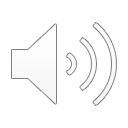 Profilaxis
Se hace con Fe elemental, 1 – 2 mg x kg x día.
En prematuros desde: (Regla del 2)
El 2° mes.
Duplique su peso de Nacimiento 
Desde los 2 Kg. 
RN de término desde el 4º mes hasta 1 año de vida. 
El ácido ascórbico, aumenta la absorción.
Fortificar la leche con Fierro, también ha sido útil. 
Mantener lactancia materna hasta los 6 meses por lo menos, ya que este Fe se absorbe mejor.
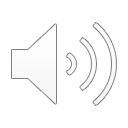 Anemia Megaloblástica
Ocurre en dietas pobres en folato y/o vit B12.
El crecimiento rápido del lactante y especialmente prematuro, requiere demanda aumentada de folato. 
Se ve en S. Mala absorción, resecciones intestinales, hemólisis crónicas y en tratamiento antineoplásico en niños oncológicos. 
Déficit de vit B12 es muy raro y se ve principalmente en dieta vegetariana estricta.
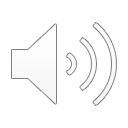 Clínica de A. megaloblástica
Requiere más o menos 5 meses de carencia de folato, para su instalación. 
Puede producir pancitopenia.
Síntomas:
Palidez.
Taquicardia.
Disnea.
Astenia y adinamia.
Anorexia
Irritabilidad.
Cambios de coloración de pelo.
Náuseas, diarrea, gases, estreñimiento.
Dificultad en la marcha.
Parestesias en manos y dedos.
Lengua suave y dolorida
Debilidad muscular.
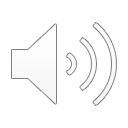 Laboratorio
Anemia macrocítica VCM megalocitos, anisocitosis y poiquilocitosis.





Serie blanca muestra metamielocitos gigantes y policariocitos (5 – 10% de los neutrófilos con hipersegmentación en 5 -  6 lóbulos  nucleares).
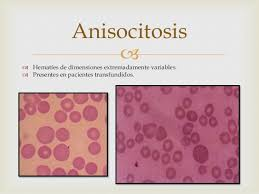 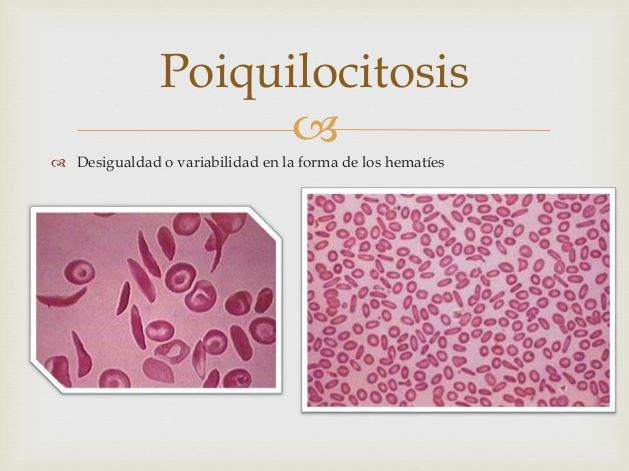 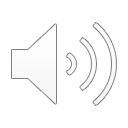 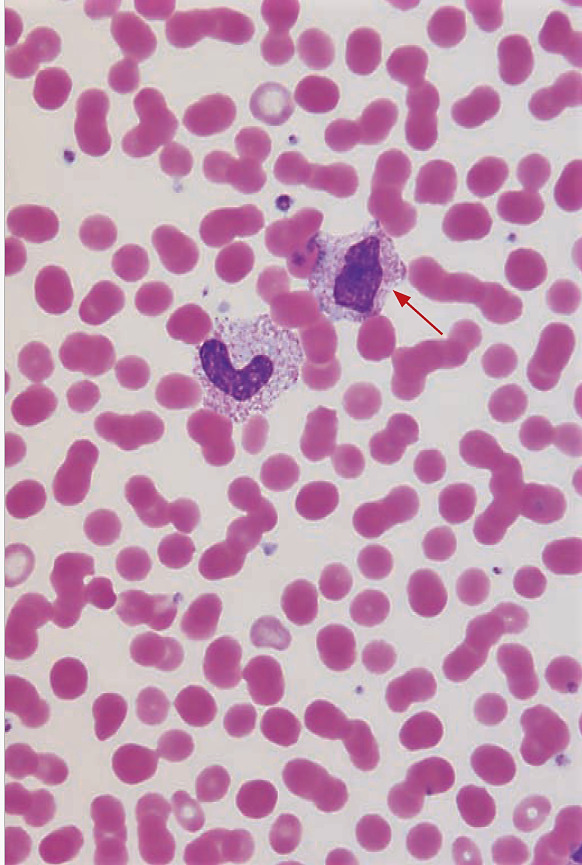 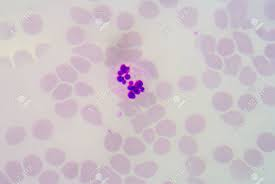 Plaquetas pueden ser normales o disminuidas, con anisocitosis plaquetaria y macroplaquetas.
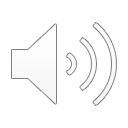 Folato sérico y eritrocitario
Folato sérico disminuido a < 2 µg/ml (VN: 3 – 15 µg/ml),  indica que déficit de folato es reciente y no hay anemia.     
Folato eritrocitario disminuido a <150 µg/ml (VN: 150 - 200µg/ml), es propio de un déficit de varias semanas y se acompaña de folato sérico bajo y anemia megaloblástica.
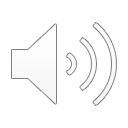 Tratamiento de anemia  megaloblástica
Aportar ácido fólico: 
1mg al día oral, por 2 – 3 meses. 	
Prolongar 1 mes más, después de conseguir serie roja normal. 
Si se comprueba déficit de vit. B12.
Dosis de 25 - 100µg intramuscular semanal, por 6 semanas.
Seguir con 200 - 1000µg cada 3 meses.
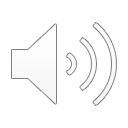 Anemia por déficit de Vit E
Produce peroxidación de las membranas de GR y se ve sólo en prematuros de muy bajo peso al nacer, < 1500 g.
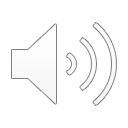 Anemias Hemolítica.
Disminución de la sobrevida del GR. 
Puede ser fisiológica por destrucción del GR al final de su vida útil,(120 días). 
Puede ser patológica,  en la que la sobrevida es menor a la normal. 
Esta puede ser compensada por médula ósea (sin anemia) o descompensada por ésta (con anemia).
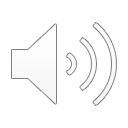 Lugares de hemolisis.
Intravascular.

Extravascular: puede ocurrir por macrófagos del sistema monocítico macrofágico.

Deseritropoyesis:.Puede ocurrir, dentro de la médula ósea.
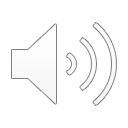 La hemólisis fisiológica, es fundamentalmente extravascular. 
En la hemólisis intravascular, hay un aumento de hemoglobinemia (hb libre en el plasma), indica ruptura de GR en sangre circulante y pigmento puede pasar a la orina (hemoglobinuria). 
En hemólisis extravascular, hay aumento de bilirrubina indirecta y total.
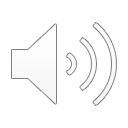 Laboratorio
El hemograma, en el frotis muestra signos de destrucción globular (microesferocitos o células tipo Burr cells (microangiopática) y  esquitocitos) y signos de regeneración (reticulocitosis).  
Microesferocitos se pueden ver también en: 
Infecciones.
Enfermedades congénitas.
Procesos inmunológicos, como anemia hemolítica autoinmune o isoinmune (EHRH).
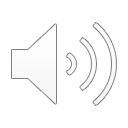 Los “burr cells”, son poiquilocitos rígidos  y son depurados por el bazo. (SHU y CID). 



El policromatófilo, indica regeneración medular eritroide. Cuando es persistente, indica  hemólisis.
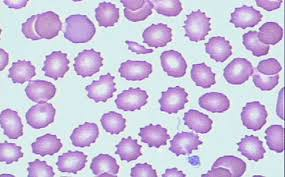 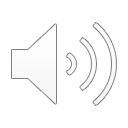 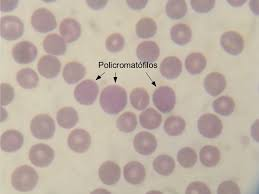 Clasificación de anemias hemolíticas
Intracorpusculares o intrínsecas
 Extracorpusculares o extrínsecas
 Mixta
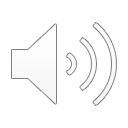 Intracorpusculares o intrínsecas
Déficit de membrana:
Microesferocitosis congénita
Eliptocitosis u ovalocitosis
	
Alteración de síntesis de HB:
Talasemias
Drepanocitosis
Otras Hemoglobinopatías
 
Alteración metabólica de GR:
Enzimopatías:
Déficit de G6PD
Déficit de Piruvato Kinasa
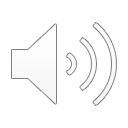 Extracorpusculares o extrínsecas
Anemias isoinmunes: 
EHRH
EH – ABO
Transfusión incompatible

Anemias autoinmunes
 
Anemias microangiopáticas
SHU – CIVD
Hemangiomas gigantes
		
 Mordedura Loxosceles Laeta, serpiente venenosa.
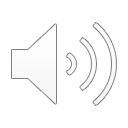 Mixtas
Hemoglobinuria paroxística nocturna
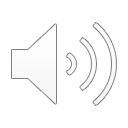 Laboratorio
Pruebas de inmunohemólisis: 
Test de Coombs, muestra presencia de Ac sobre GR. Lo más frecuente son IgG. 
Ejemplo: anemia autoinmune por anticuerpos calientes y EHRH
También, puede haber aglutininas o anticuerpos bivalentes,  IgM,  que aglutinan GR. 
Se ve en aglutinación directa por infección por mycoplasma (aglutininas frías).
También hemolisinas IgG o IgM. Se unen a los GR en circulación, activan complemento y originan hemólisis intravascular. Ej.: HPN
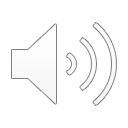 Clínica:
Palidez
Ictericia
Compromiso del estado general
Hepatoesplenomegalia en hemólisis crónicas
Hemoglobinuria en intravascular.
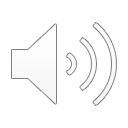 Laboratorio en Anemia hemolítica.
Haptoglobinemia disminuye a 25mg%, versus normal 30 – 160 mg% en > 2 meses de edad.
Bilirrubinemia de predominio indirecto.
Urobilinógeno  fecal y urinario, aumentados.
Microesferocitosis congénita = Estudio de resistencia osmótica de glóbulo rojo, muestra población de GR frágiles.
Talasemias, drepanocitosis y hemoglobinopatías = Electroforesis de Hb.
Actividad de G6PD y PK en sospecha de enzimopatías.
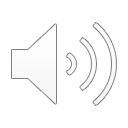 Anemias Hemolíticas inmunológicas
Hemólisis isoinmunes o aloinmunes que son Ac formados contra Ag eritrocitarios de otro individuo de la misma especie. Por ejemplo, embarazo o transfusión. Son anticuerpos adquiridos de síntesis reciente y se denominan “irregulares”. 

Casos de esta hemólisis son EHRN y anemias de politransfundido. Test de Coombs (+).
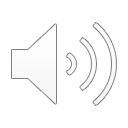 Hemólisis autoinmunes
Ac contra Ag propios, son Ac irregulares. Hay dos tipos:
Ac calientes, actividad hemolítica a 37ºC. Son IgG y se depuran en el bazo.
 Ac fríos, actividad hemolítica a 0 – 10ºC. Son IgM y requiere de complemento para hemólisis intravascular. Se depuran en el hígado.
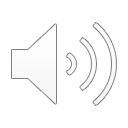 Hemólisis por ABO
Es la clásica transfusión incompatible por error de banco de sangre. 
Se debe a Ac naturales anti A y anti B. 
Ocurre hemólisis aguda intravascular,  a los 10 – 15 minutos de iniciada la transfusión.
Síntomas: hemoglobinuria, dolor lumbar, hipotensión arterial y shock.
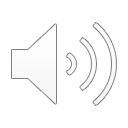 Hemólisis por grupos menores
Es hemólisis aloinmune. 
Ocurre por anticuerpos irregulares. 
Esta hemólisis es intravascular por IgG. 
Tiene menor gravedad. Tarda 4 – 5 días en aparecer o  incluso semanas.
Hemoglobinuria paroxística nocturna o enfermedad de Marchiafava Micheli.
Es muy poco frecuente en pediatría.
Se acompaña de pancitopenia. 
Raramente antes de los 10 años de edad, con hemólisis crónica moderada. 
Sintomatología: 
Hemoglobinuria
Infecciones pulmonares y urinarias.
Trombosis intrahepática, mesentérica y de extremidades inferiores. 
En el 25%, antecede a anemia aplástica. 

Nuevos tratamientos han cambiado su historia.
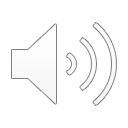 Tratamiento de anemias hemolíticas
Depende de la causa de la hemólisis. 
En las anemias intracorpusculares congénitas, se indica:
Acido fólico: 1 mg al día, para evitar crisis aplásticas. 
Transfusión de GR, cuando sea necesario. 

En talasemia mayor se indica:
Transplante de medula ósea.
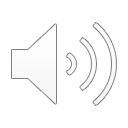 Tto. anemias extracorpusculares.
Anemias hemolíticas autoinmune a anticuerpos calientes:
Prednisona, 1 – 4 mg x kg día, hasta cese de hemólisis. 
O gamaglobulina endovenosa.

Esplenectomía, como último recurso en anemias hemolíticas severas frecuentes y que requieren altas dosis de corticoides para controlar la hemólisis
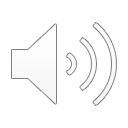 Anemia hemolítica autoinmune a anticuerpos fríos.
Tratamiento: Azatioprina, 2 – 3 mg/kg día, Otros inmunosupresores.
En anemia microangiopática, como SHU, se produce insuficiencia renal aguda.
1er lugar.- Tratamiento va dirigido al manejo de insuficiencia renal aguda.
2º lugar .- Transfusiones de hemoderivados, para el manejo de la anemia o trombocitopenia.
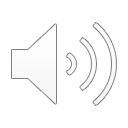 FIN
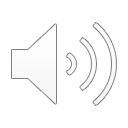